Introduction to Molecular Orbital Theory
With Applications to Modern Materials
Valence Bond Theory
First quantum mechanical model proposed
The main idea behind V-B theory is the hybridization of atomic orbitals
Actually explains the shapes from VSEPR theory more accurately
Ex:  CH4
Electron configuration of C:___________________
Promotion
2s
2px
2pz
2s
2p
2py
Linear Combination of Atomic Orbitals
Consider 4 atomic orbitals, which are waves centered on a nucleus, as being ripples spreading from a single point on a lake
The result are areas of constructive and destructive interference:
Standing waves on a drum surface

Analysis is performed via Linear Combination of Atomic Orbitals (LCAO)
In the case of C:  
h1 = s + px + py + pz
h2 = s - px - py + pz
h3 = s - px + py – pz
h4 = s + px - py - pz
Hybrid Orbitals and Orbital Overlap
The number of atomic orbitals used in hybridization is equal to the number of hybrid orbitals produced:

______   _______  ________  ________       produces    4 x  _________

Two types of overlap are possible with the newly created hybrid orbitals

 (head to head) bonding:



 (side to side) bonding:
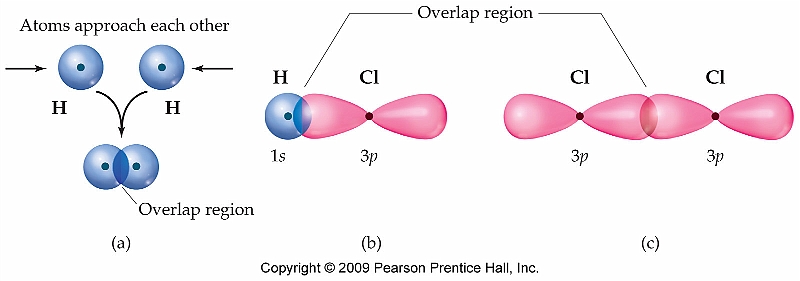 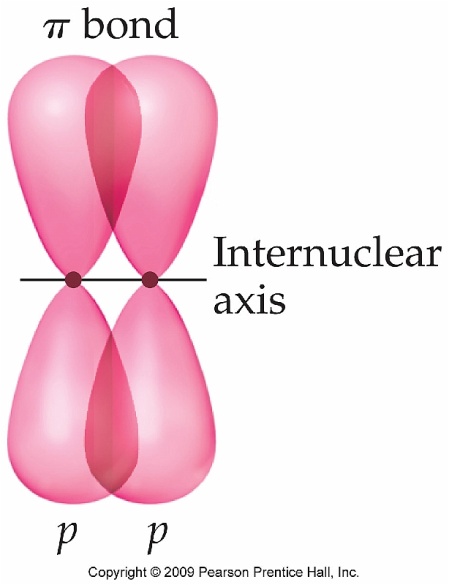 Molecular Orbital Theory
MO Theory ultimately depends on solutions to the Schrodinger equation:



In order to make it at all useful there are several approximations which are made for ease of calculation
MO Theory Approximations
Orbital approximation
The wave function, , of the N electrons in a molecule can be written as a product of N one-electron wave functions:
 = (1) + (2) + (3)………. (N)
The one electron wave functions are the molecular orbitals
 We also assume that the wave function of each electron closely resembles the shape of the atomic orbital that it originated from
Molecular orbitals are then approximated by a LCAO
N AO’s    N MO’s
Hydrogen Example
Consider the hydrogen molecule as a simple example:

H—H            = cAøA  +  cBøB      where ø = atomic orbitals of H; c = coefficient

The coefficient, c, can be (+) or (-) and the greater its value, the greater the contribution it has to the new molecular orbital
For H2 the coefficients are equal 
In these terms 100% covalent simply means equal contribution from the individual atomic orbitals that are involved in bonding
The sign of c indicates whether the electron waves are constructively or destructively interfering

For H2:    + = cAøA  +  cBøB          - = cAøA  -  cBøB
e-A
e-B
Bonding Orbital
Antibonding Orbital
Bonding and Antibonding Orbitals
+ = Bonding		 - = Antibonding
For bonding orbitals there is greater orbital overlap due to constructive interference
Greater overlap means electrons can move between and interact with both nuclei
Bonding
Antibonding
*   Always higher in energy 
** If electrons occupy this orbital they are   
     forbidden from crossing the nodal plane
Molecular Orbital Energy Level Diagrams
H2:
**Absorption @ 109 nm
-
Energy
Ø1s (B)
Ø1s (A)
+
Calculating Bond Order from MO Diagram
MO diagrams allow us to predict/confirm bond orders according to the following relationship:

Bond Order =  # of Bonding e- - # of Antibonding


For H2:  (2 – 0)/2 = 1  Confirming a bond order of 1 for molecular hydrogen
2
Diatomic Helium (He2)
-
Energy
Ø1s (B)
Ø1s (A)
+
MO Diagrams for B—N
With the introduction of p atomic orbitals, a new type of orbital overlap is possible
MO Diagram for O-Ne
Ordering of 2p and 2p is reversed for these elements